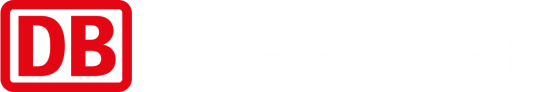 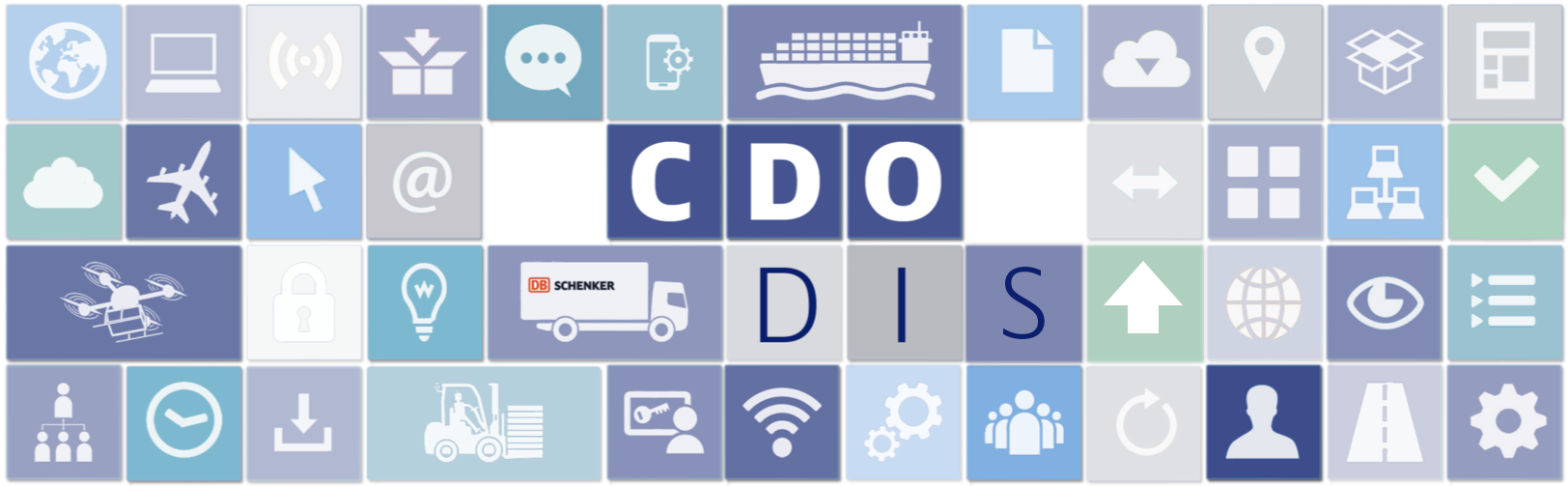 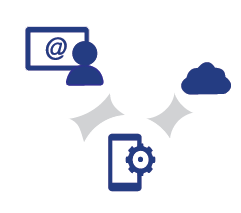 ITF-UNECE-UIC workshop on rail security                                                                                                            DB SCHENKERsmartbox product / IoT
Schenker AG | I. Hellwig-Delaminsky | Essen | 2018-05-23
Introduction DB SCHENKERsmartbox product Timeline
2001
2003
2006
2011
2014
2015
2016
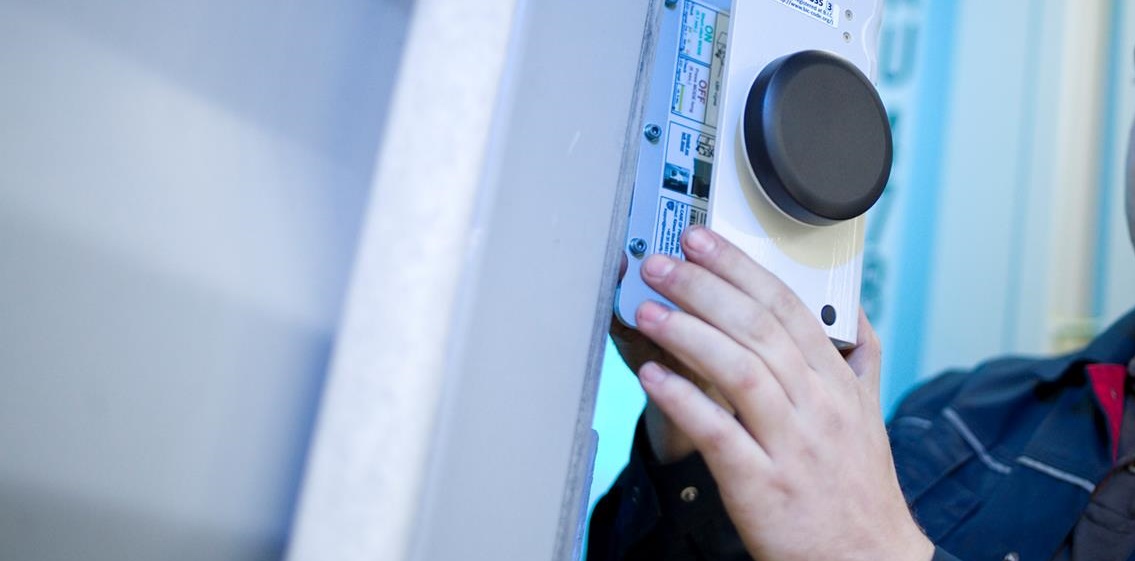 Development phase
Up to now, first developments of the DB SCHENKER smartbox premium were made. Further developments are necessary to make the product smaller and lighter.
Year of foundation
Start of the DB SCHENKER smartbox project. Purchase of 10 containers for testing the Smartbox on selected routes.
From project to product
After investing several hundred thousand euros in development costs, the DB SCHENKER smartbox project released its first products on the market.
New product launches
Introduction of the products Air Real-time, Air Gateway, and Rail.
Economical success
Portfolio review & bench-marking for products and supplier.
Initiation phase
Planning and Development of the DB SCHENKERsmartbox project. Main target is the increase of safety of container transports.
New product launches
Introduction of the products Domestic Lock and Domestic Package Tracker.
2
Schenker AG | Ingo Hellwig-Delaminsky  | Digital Solutions
Introduction DB SCHENKERsmartbox productThe SCHENKERsmartbox family provides monitoring solutions for all transport modes!
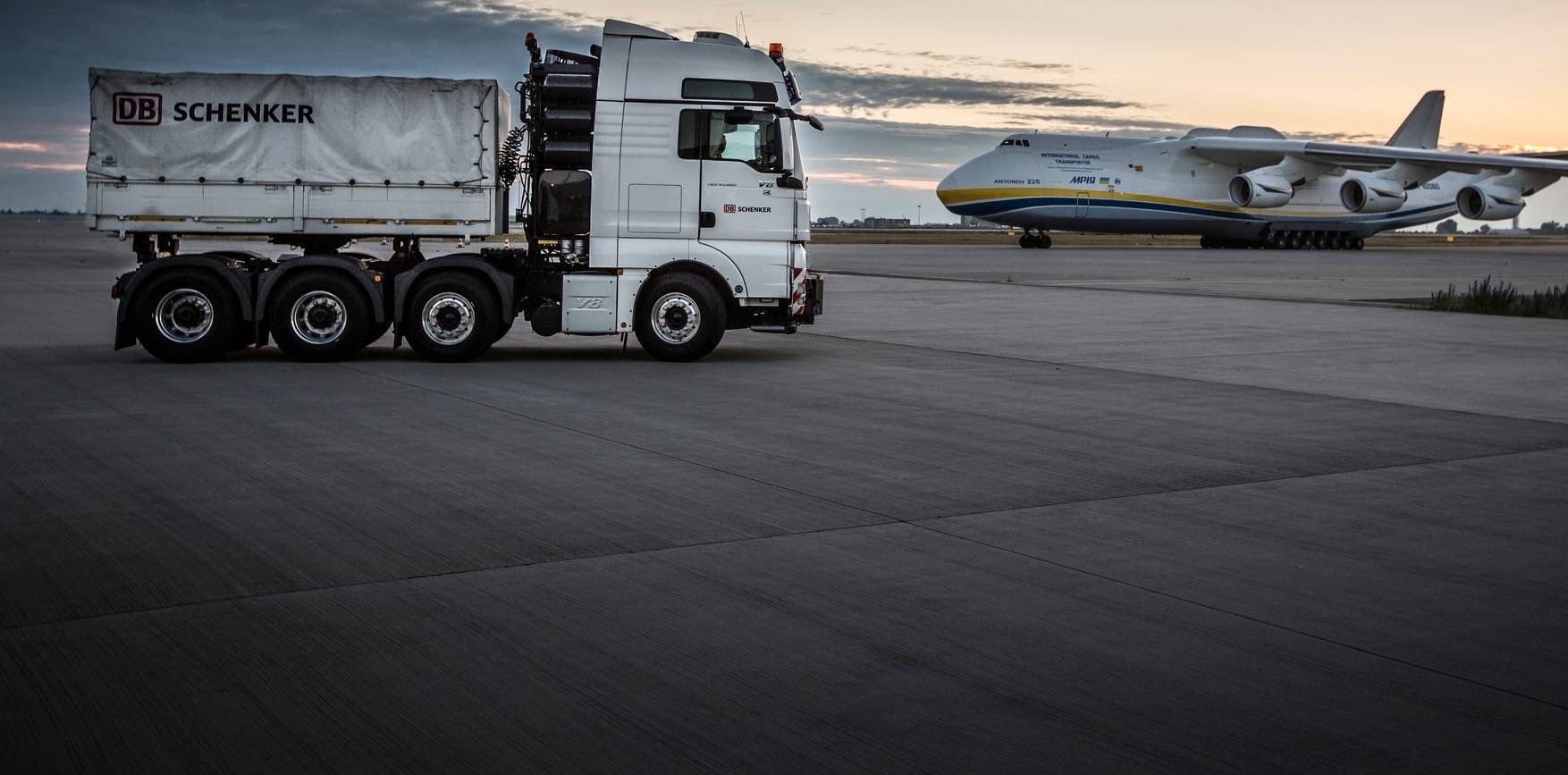 Air real time and gate way
Rail and Logistic
Light
Individual
Premium
Domestic lock and package Tracker
Easy 1&2 / Pharma
DB SCHENKERsmartbox family creates synergy effects due to a well-established network of cooperating partners. This is one of the key success factors which make DB SCHENKERsmartbox family unique within all modes of freight forwarding transportation.

With DB SCHENKERsmartbox family you will receive a detailed overview of your freight around the clock and worldwide. Since 2007 DB Schenker develops continuously new products which are based on the customers’ requirements. 
In order to offer a worldwide service a well-established network of product representatives and innovative partners was built.
3
Schenker AG | Ingo Hellwig-Delaminsky  |Digital Solutions
Introduction DB SCHENKERsmartbox product
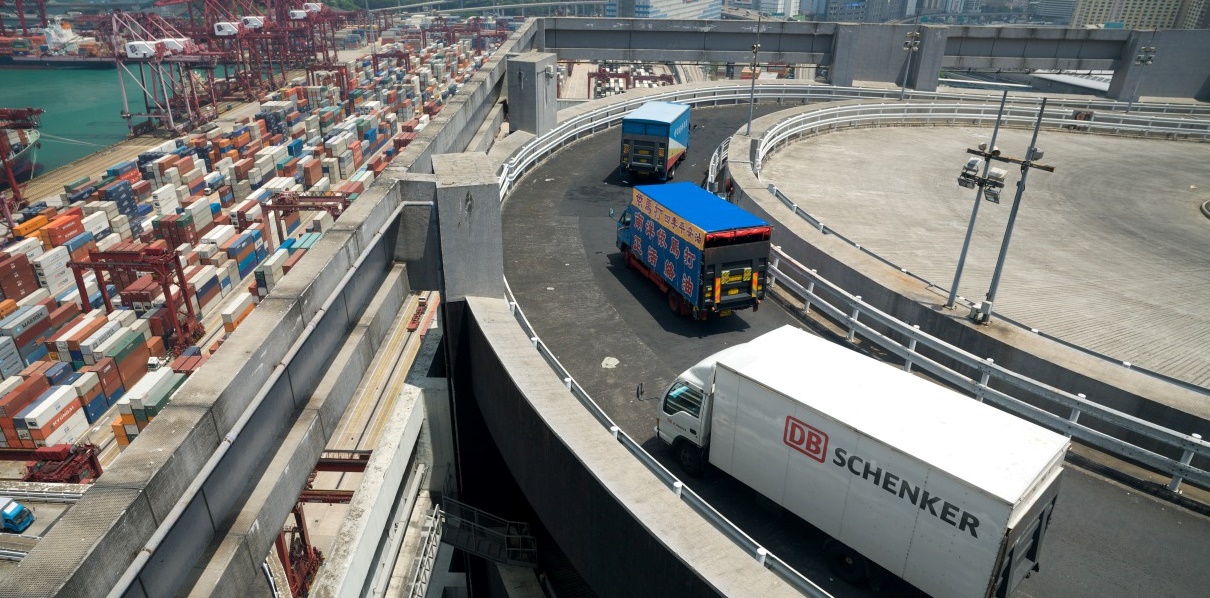 DB SCHENKERsmartboxoffers the following services and features to the customers
Logistics of device via air freight DB SCHENKERmarineparts, UPS and Ocean freight (worldwide network)
Customs & general consulting and Business Case analysis
1
2
Customized reports and statistics
Standard operation procedure (SOP)
3
4
Visibility System accessible via Customer Information System and through www.dbschenkersmartbox.com
security center monitoring solution (Security Center)
5
6
4
Schenker AG | Ingo Hellwig-Delaminsky  |Digital Solutions
Introduction DB SCHENKERsmartbox productCase study – Electronics - China Rail transportation
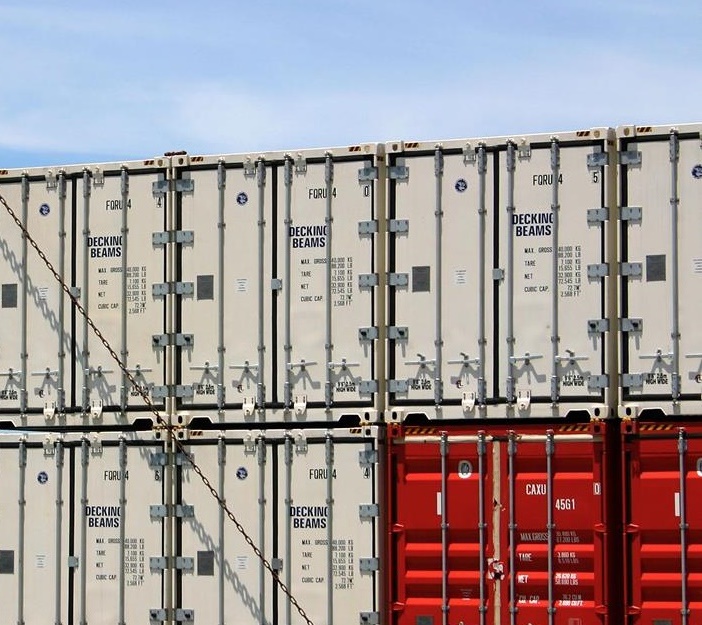 For several customer products data like temperature and humidity in combination with real time monitoring is needed. Especially the impact e.g. on the lithium batteries needs to be observed while in transit
Several measurements are needed to be monitored in combination with real time GPS
The circumstances on the transport needs to be collected and evaluated for future transports to protect the goods and to change the supply chain
CHALLENGE
SOLUTION
By using the Smartbox device Premium, DB Schenker is able to monitor open door sensor for direct security calls if the door will be open outside of a Geo fence. 
GPS coordinates,, Geo-fencing, G-Force Door alarms, Movement, Light, Vibration, Tilt and Intrusion detection are monitored 24/7 in real time
Data can be seen online or collected in a data file and analyzed afterwards
Product Name
Vertical
Region
APAC to worldwide
DB SCHENKERsmartbox Rail
Electronics
5
Schenker AG | Ingo Hellwig-Delaminsky  |Digital Solutions
Introduction DB SCHENKERsmartbox productCase study – Military – Rail / Ocean transportation
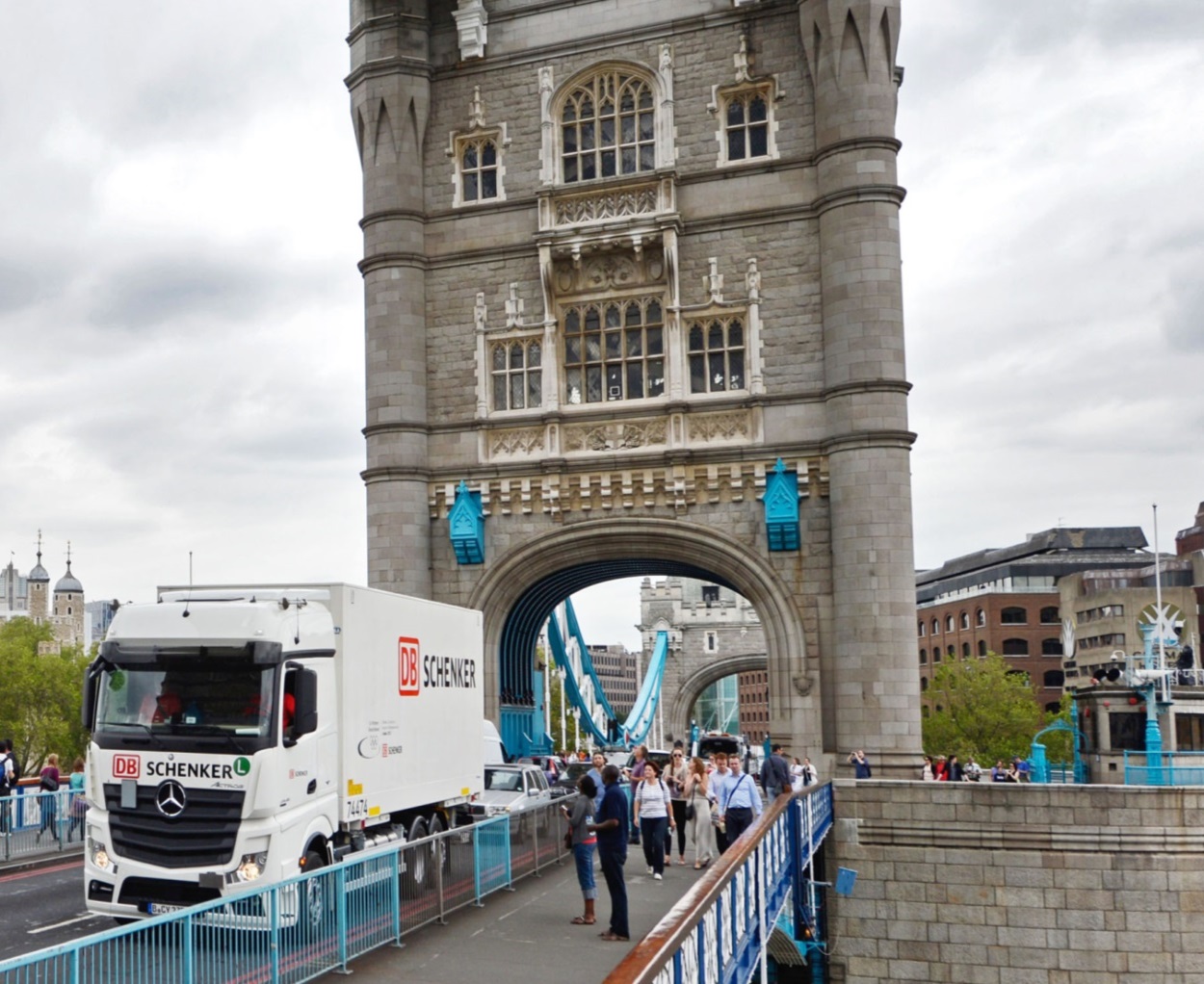 Security transport monitoring and general thief protection of  wagon used by Military of defense in Euro

The device needs to monitor several measurements to show that there is a potential theft
The  needs to be monitored in real time while freight are transported and stored on freight delivery stations in and outside of military basis
CHALLENGE
SOLUTION
By using the device Premium, customer is able to monitor their freight while they are in transit
GPS coordinates,, Geo-fencing, G-Force Door alarms, Movement, Light, Vibration, Tilt and Intrusion detection are monitored 24/7 in real time 
Data can be seen online or collected in a data file
The device was modified for the special needs (light sensor) to modify thief protection outside of door open identification
Product Name
Vertical
Region
INTERNALUSE ONLY
DB SCHENKERsmartbox Rail
Industrial
EUROPE / Worldwide
6
Schenker AG | Ingo Hellwig-Delaminsky  |Digital Solutions
Introduction DB SCHENKERsmartbox productCase study – Healthcare – Rail / Ocean / Air transportation
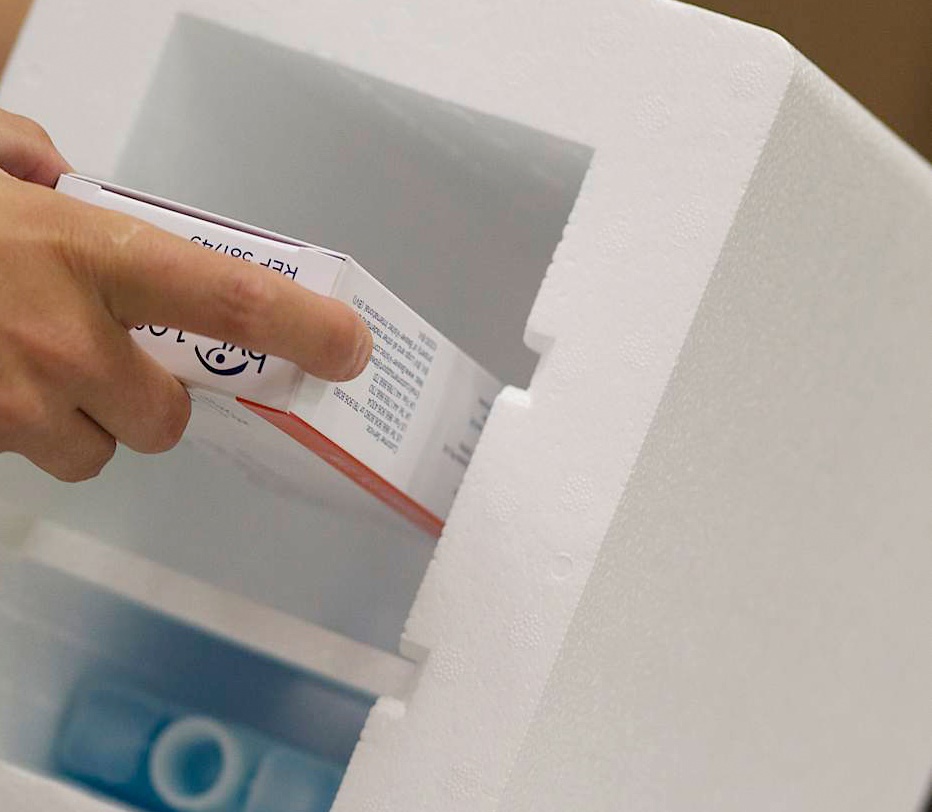 CHALLENGE
For healthcare products particularly a fast, reliable transport and a permanent monitoring of the temperature is required. Furthermore it is required to thief protect the high value freight 
Temperature and geographical location has to be monitored 24/7
Door open and a light inside indicator needs to be monitored continuously
SOLUTION
DB Schenker is monitoring the temperature of the Containers and Air cargo constantly to ensure a stable temperature
Use of Reefer Containers for Ocean and Smartbox premium
Smartbox Air gateway for Air cargo
For a more accurate measurement of temperature, in addition to the Smartbox another transmitter is centrally mounted within the container
Temperature and geographical location is monitored 24/7
If the measured temperature exceeds minus 5 degrees or plus 14 degrees a SMS alert is triggered towards Bosch Security 
center
The responsible branch will be informed immediatelyto interact
Product Name
Company
Region
INTERNALUSE ONLY
DB SCHENKERsmartbox
Healthcare
Lux/Manheim – USA
7
Schenker AG | Ingo Hellwig-Delaminsky  |Digital Solutions
Introduction DB SCHENKERsmartbox productThe Schenker IoT Platform – a geo information system designedto unify the digital appearance of our Smartbox Product family and to be used as the world wide security application.
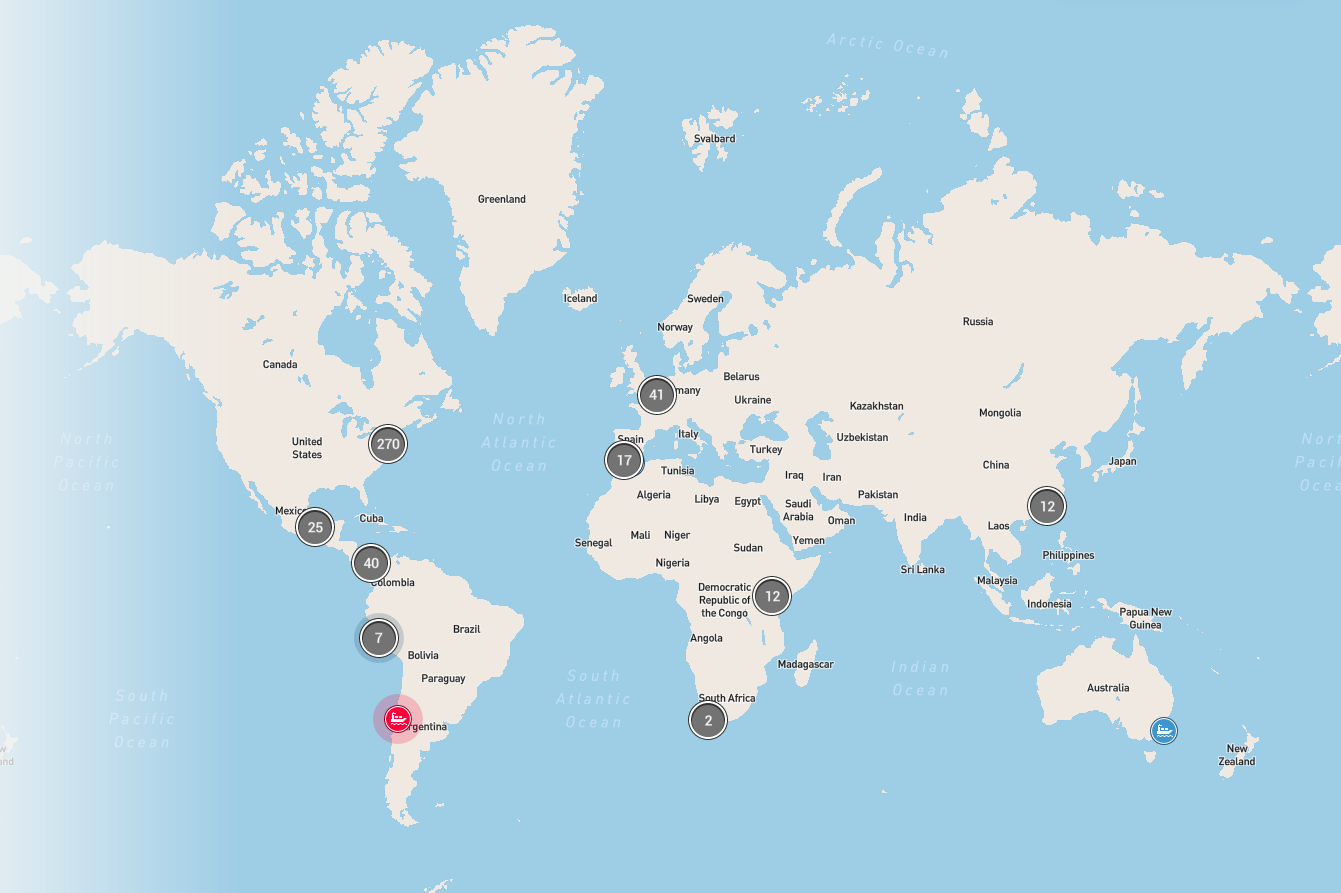 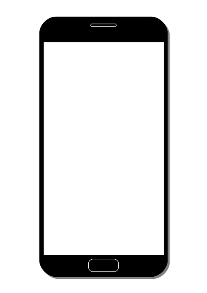 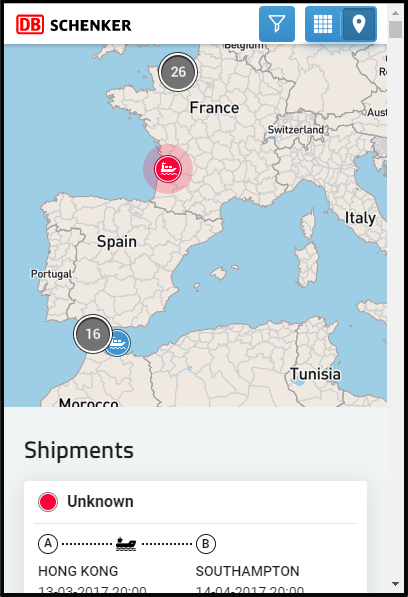 Schenker IoT/ Telematics Platform

Manage Schenker SmartBoxes (IoT devices) and trade lanes with a map based visibility platform.
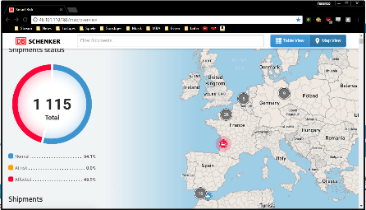 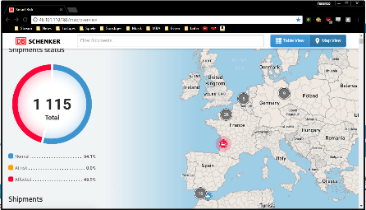 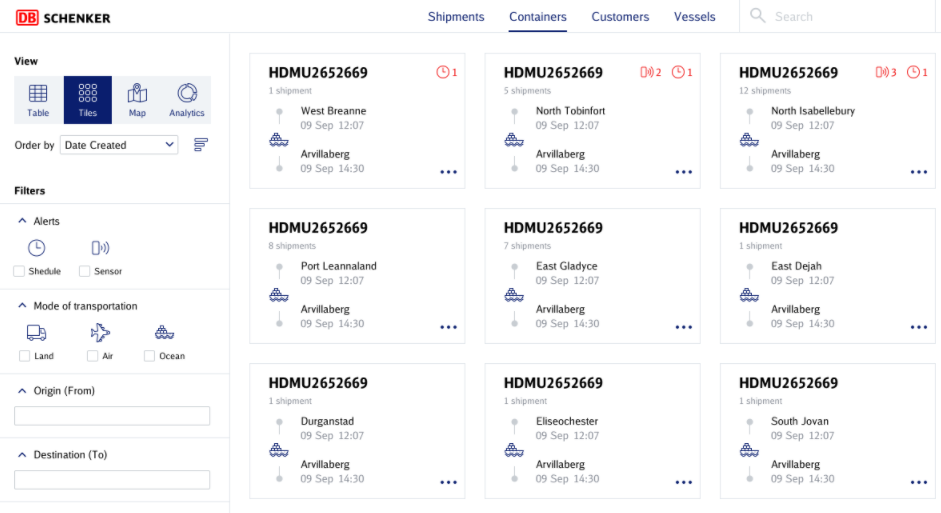 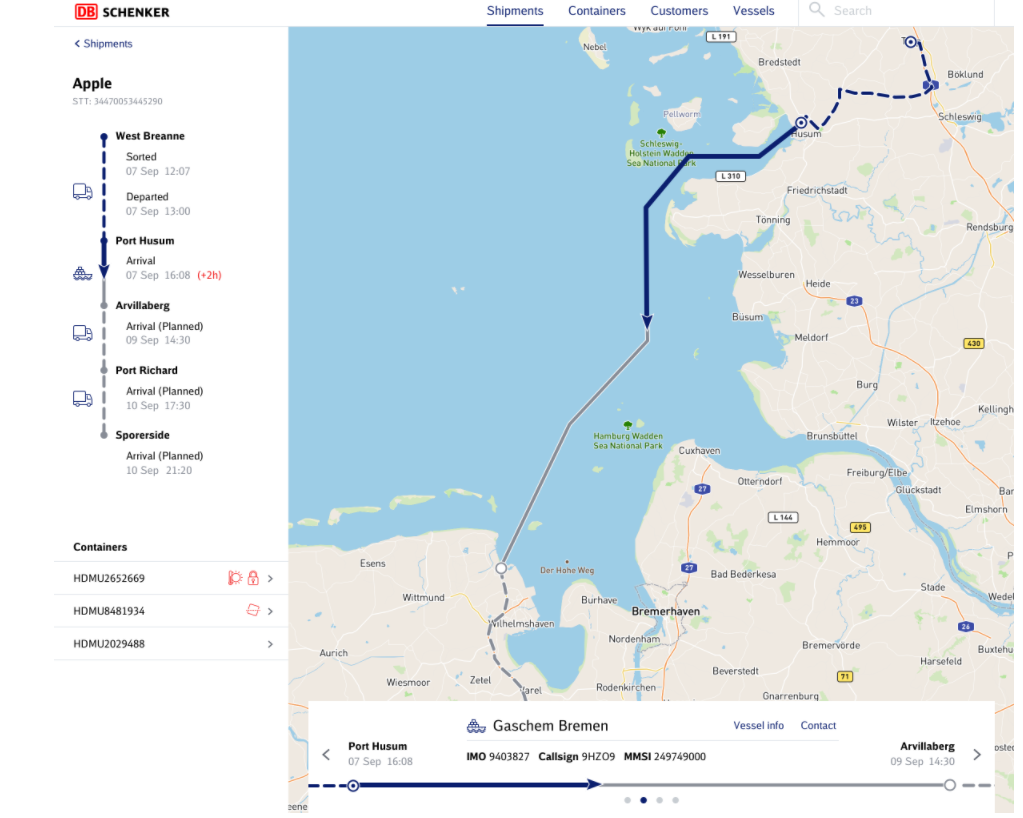 Customer
8
Schenker AG | Ingo Hellwig-Delaminsky  |Digital Solutions
Introduction DB SCHENKERsmartbox productThe Schenker IoT Platform – a geo information system designedto unify the digital appearance of our Smartbox Product family
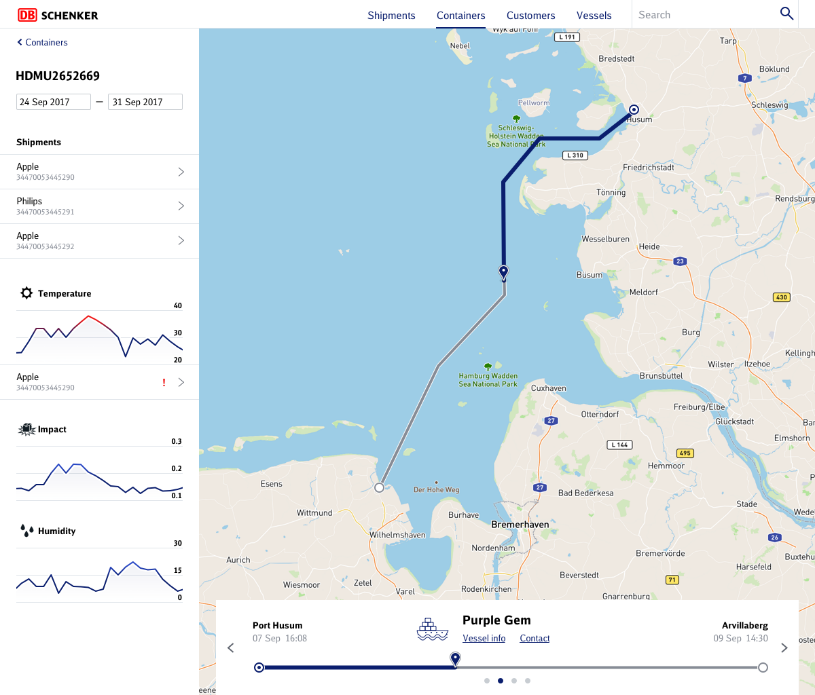 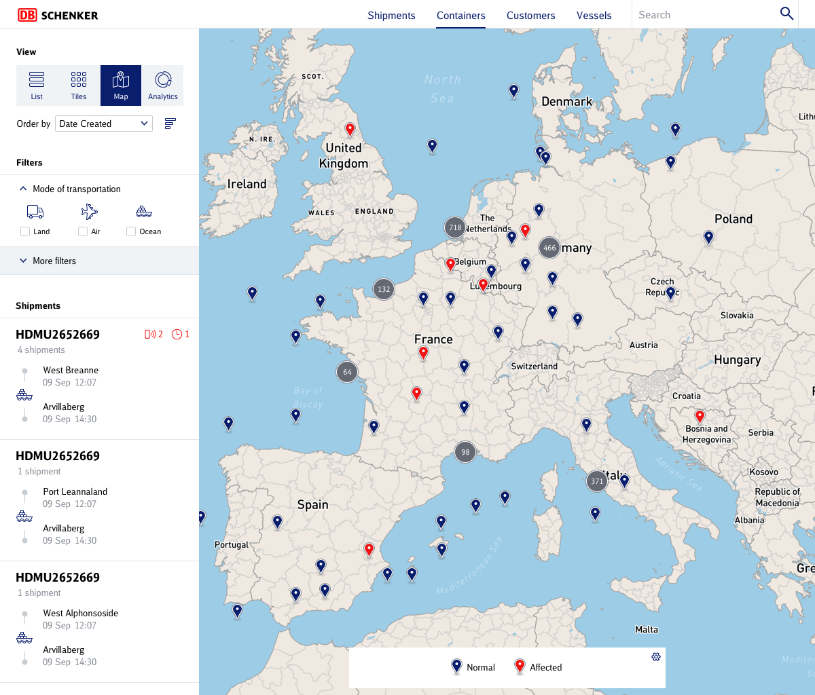 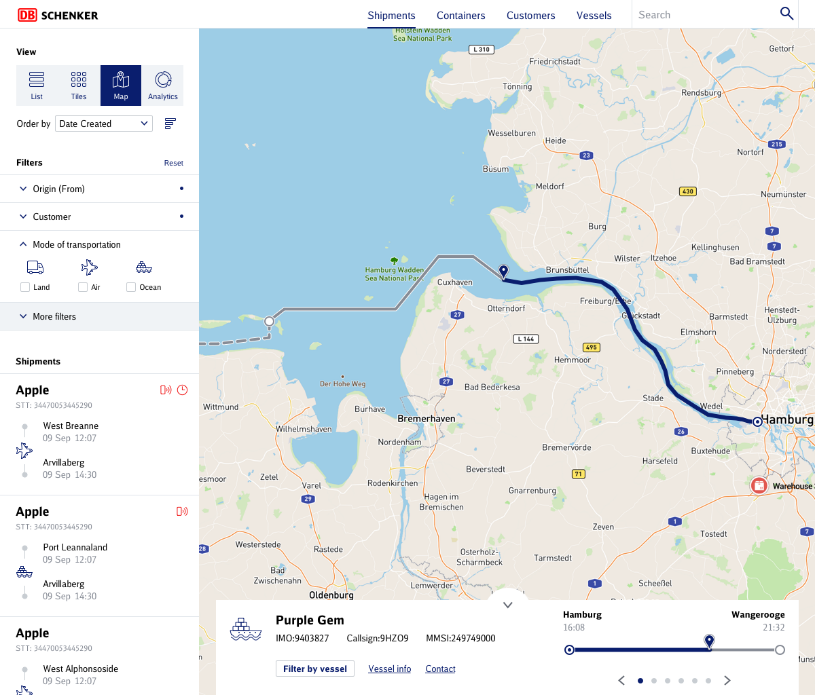 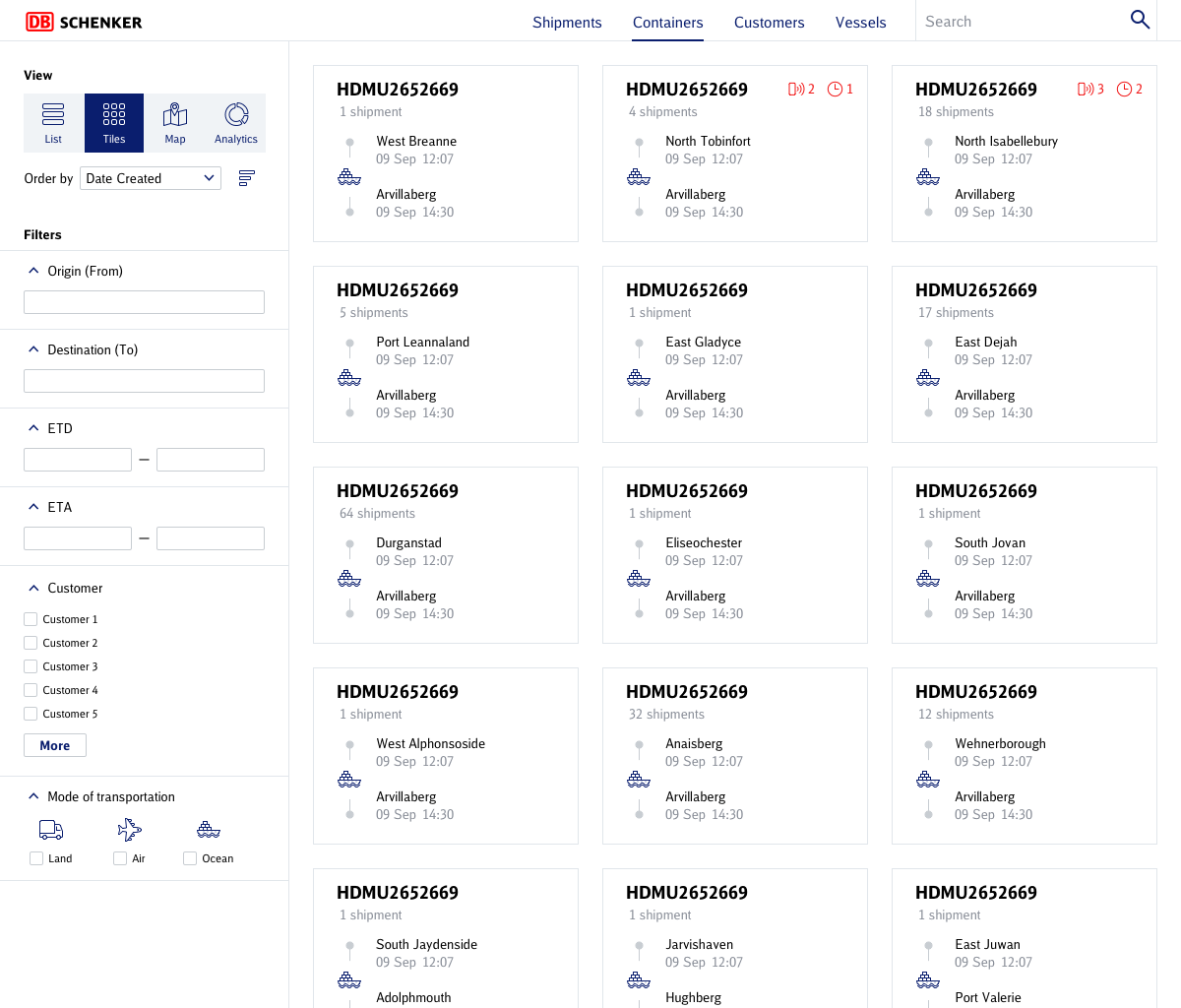 9
Schenker AG | Ingo Hellwig-Delaminsky  |Digital Solutions
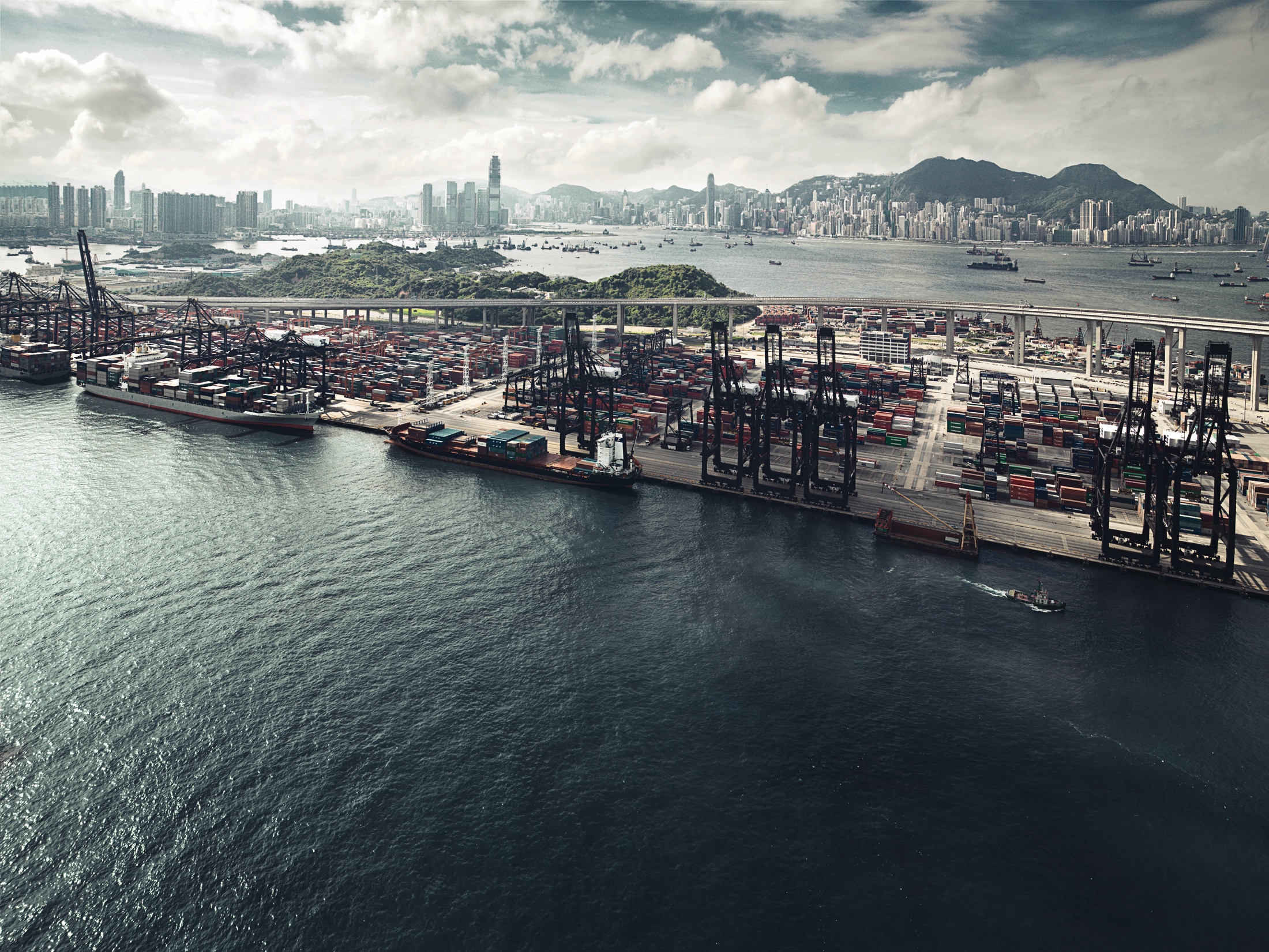 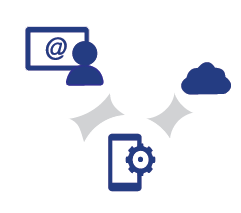 Digital
Solutions
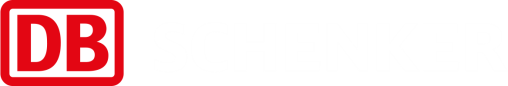 Thanks for your attention.